Василь Симоненко
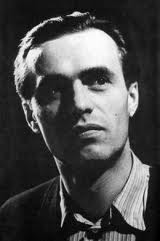 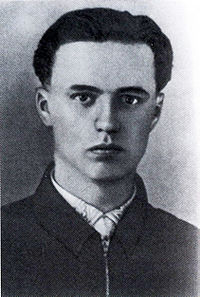 Василь Андрійович Симоненко народився 8 сiчня 1935 року в глухому поселенні Біївці Лубенського району на Полтавщині в сім'ї колгоспників. Дитинство його, за словами Олеся Гончара, чуло ридання матерів, що божеволіли від горя над фронтовими похоронками. Скупе на ласку було, мінами й снарядами бавилося його дитинство, коли від запізнілих вибухів десь біля степового вогнища ставали інвалідами діти — ці найбезвинніші жертви війни...
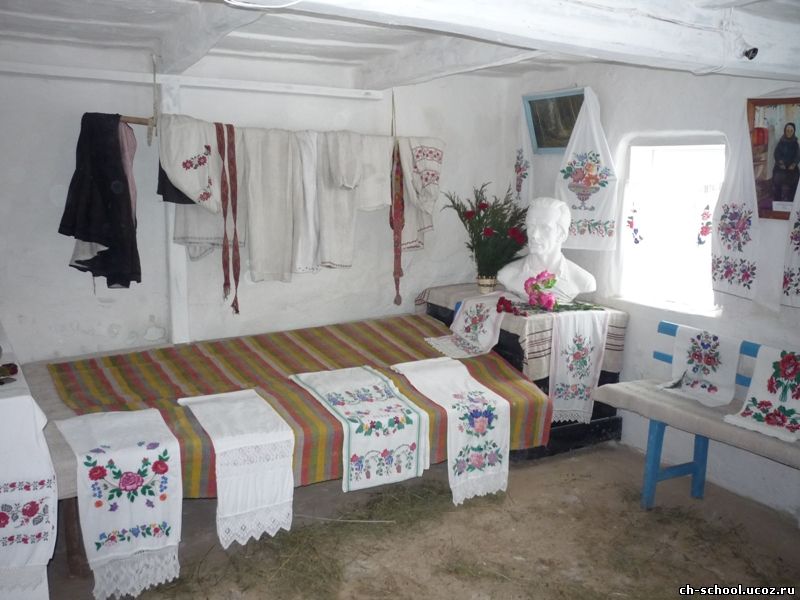 Рідний будинок
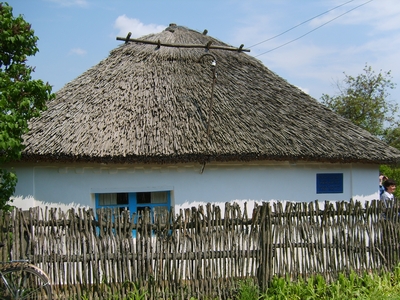 Мати поета
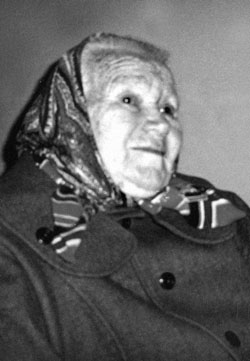 Ганна Федорівна Щербань
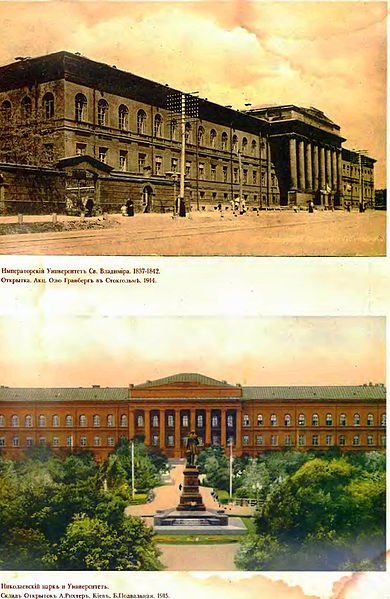 Симоненко почав писати,навчаючись в університеті.
Київський національний університет імені Тараса Шевченка
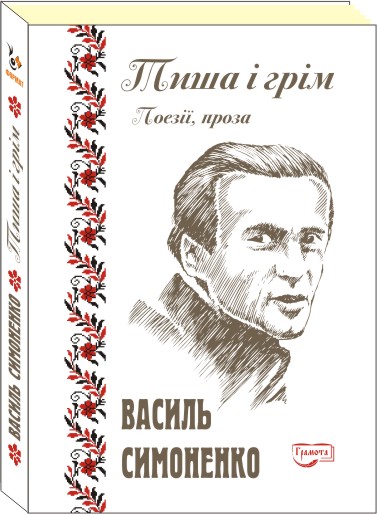 Перша збірка поезії з`явилася у 1962р.
Клуб творчої молоді.
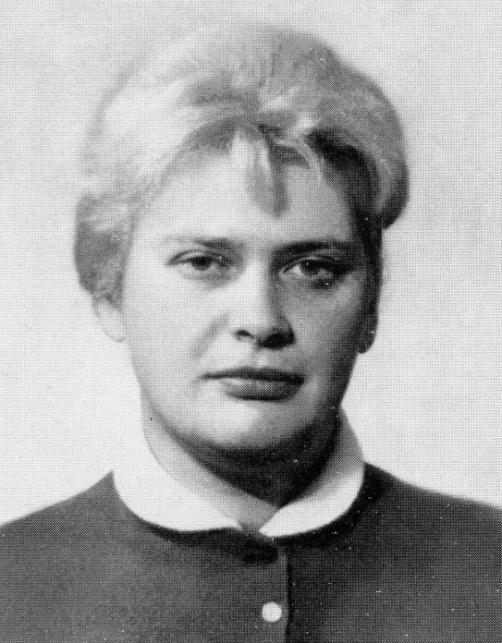 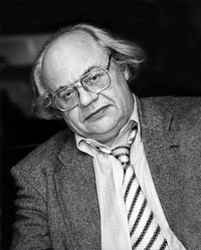 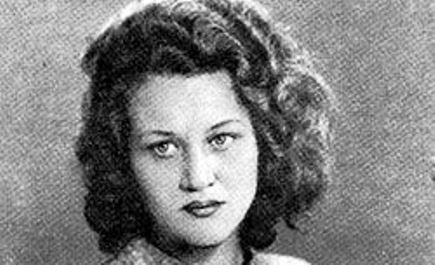 Алла Горська
Іван Драч
Ліна Костенко
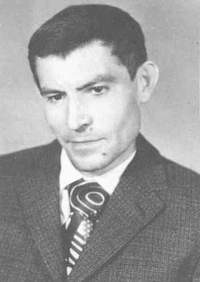 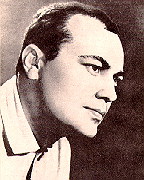 Микола Вінграновський
Василь Стус
Загибель
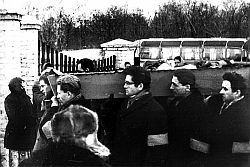 Грудень, 1963 рік. Похорон поета Василя Симоненка. Труну несуть: Рябокляч, Дзюба, Коваленко, Сверстюк... «Василь був чесним, прямолінійним поетом і в своїй прямоті пішов далі мене»
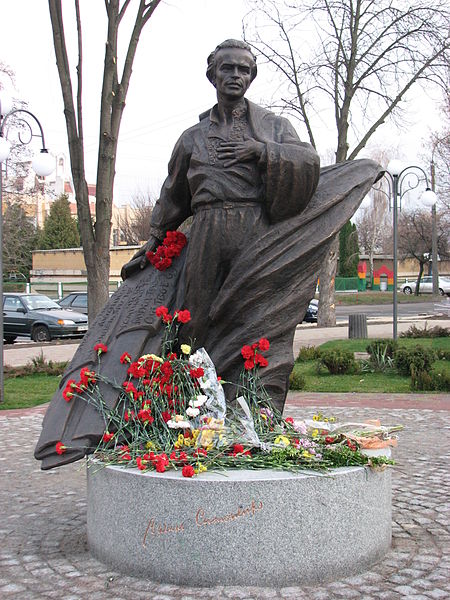 Пам'ятник В. Симоненку в Черкасах